Муниципальное бюджетное дошкольное образовательное учреждение детский сад «Радуга»Проект «Острова успеха» на развитие дивергентного мышления воспитанников старшего дошкольного возраста
Выполнила: воспитатель Мельникова М.Н.
Дивергентное мышление – форма мыслительного процесса, которая предполагает разрушение шаблонов и стандартов, стереотипов и ограничений и подразумевает свободу в решении проблемных вопросов
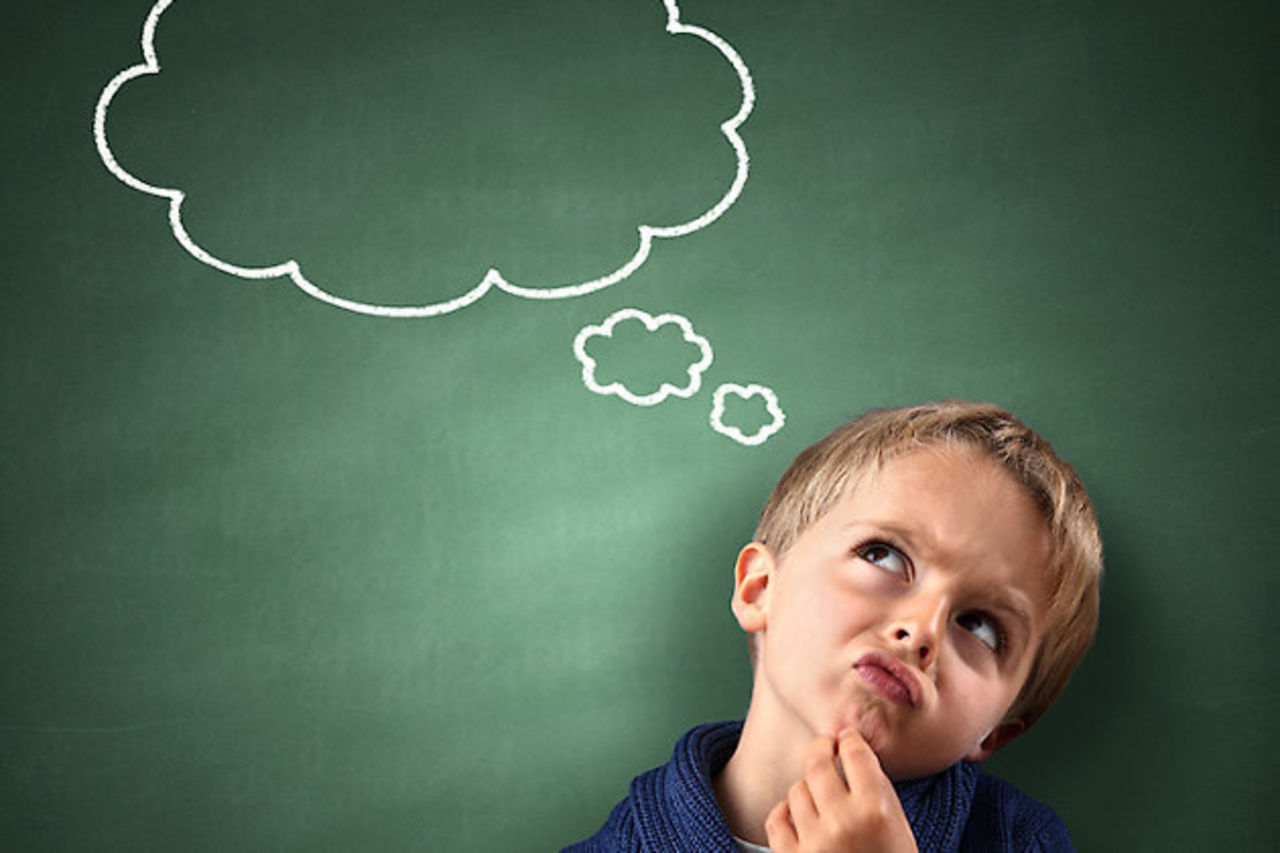 Целевая аудитория
1. Воспитанники старших групп «Колокольчик», «Капелька», воспитанники подготовительных к школе групп «Знайки», «Солнышко», их родители (законные представители);
2. Педагоги: Дубненко И.В., Демина Д.С., Жарких И.А., Ильюшина М.А., Познякова И.П., Савва Э.А., Шуракова О.Ю., педагог психолог Салиндер В.Х., педагоги МБДОУ детский сад «Радуга»
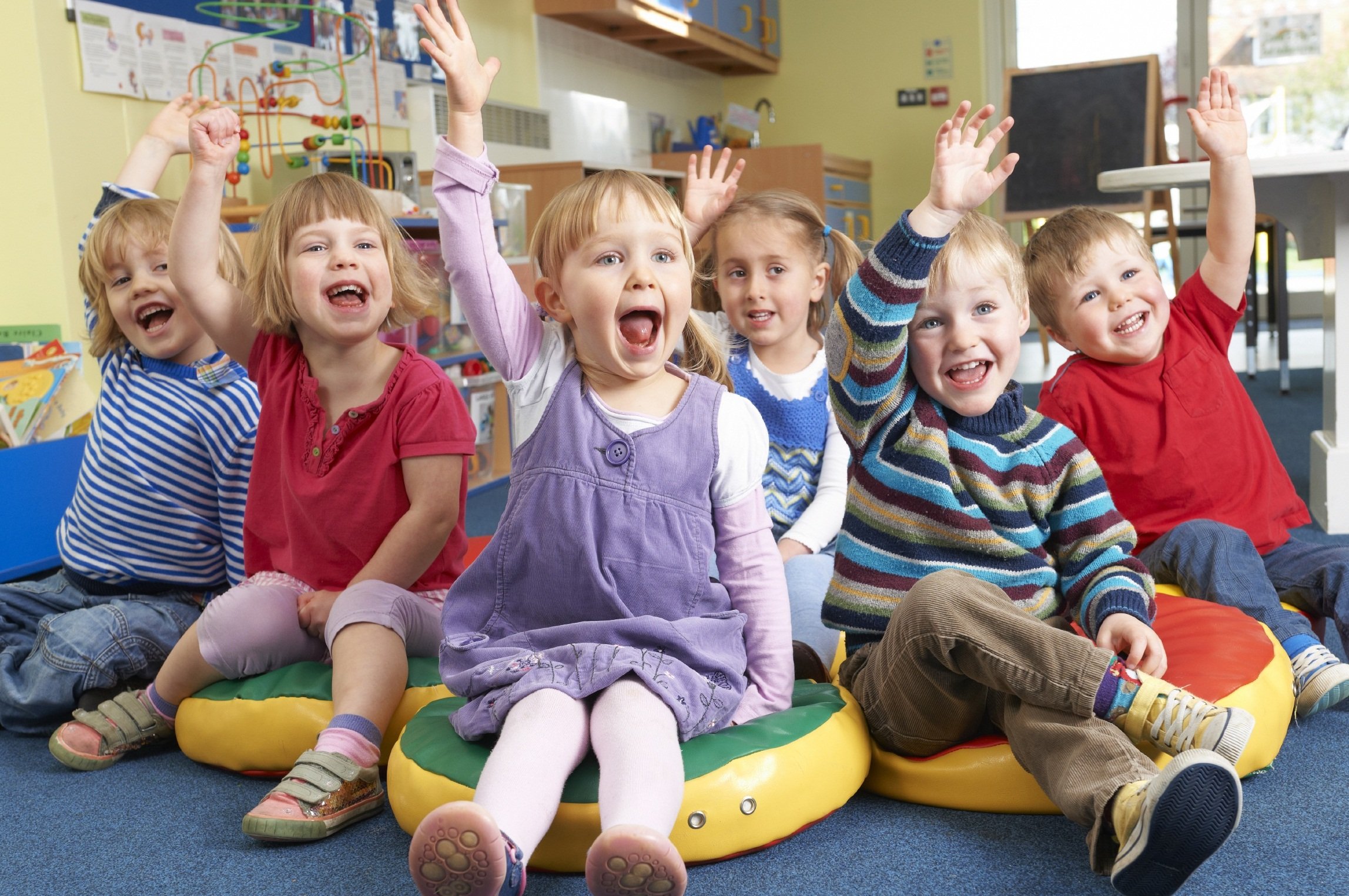 Реализация проекта по образовательным областям:
Остров «Вдохновения» - художественно – эстетическое развитие
 Остров «Мыслителей» - познавательное развитие
Остров «Вообразилия» - речевое развитие
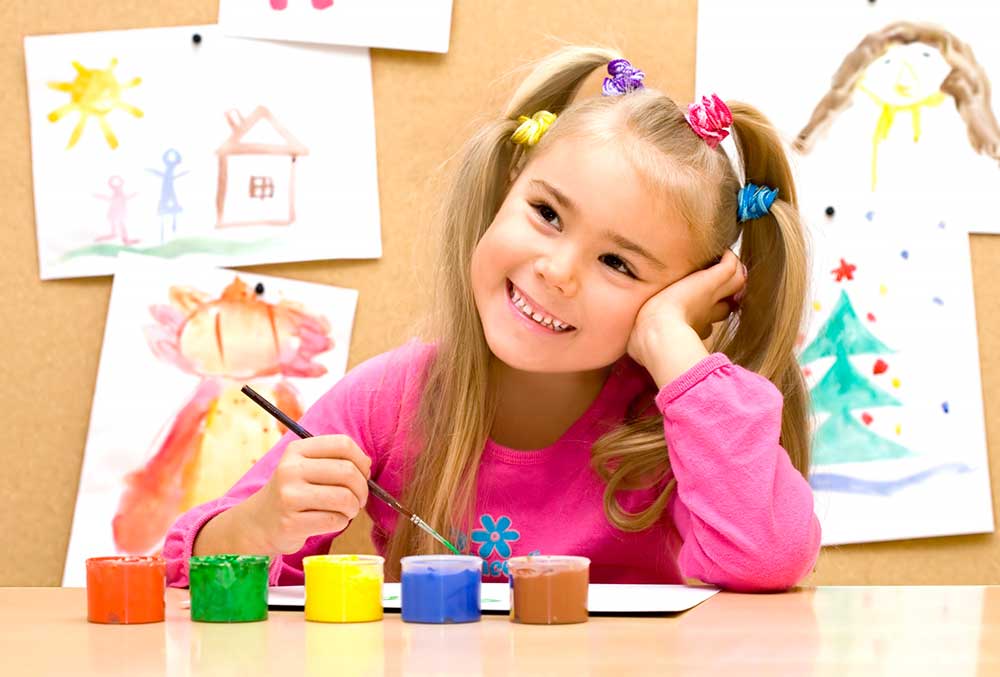 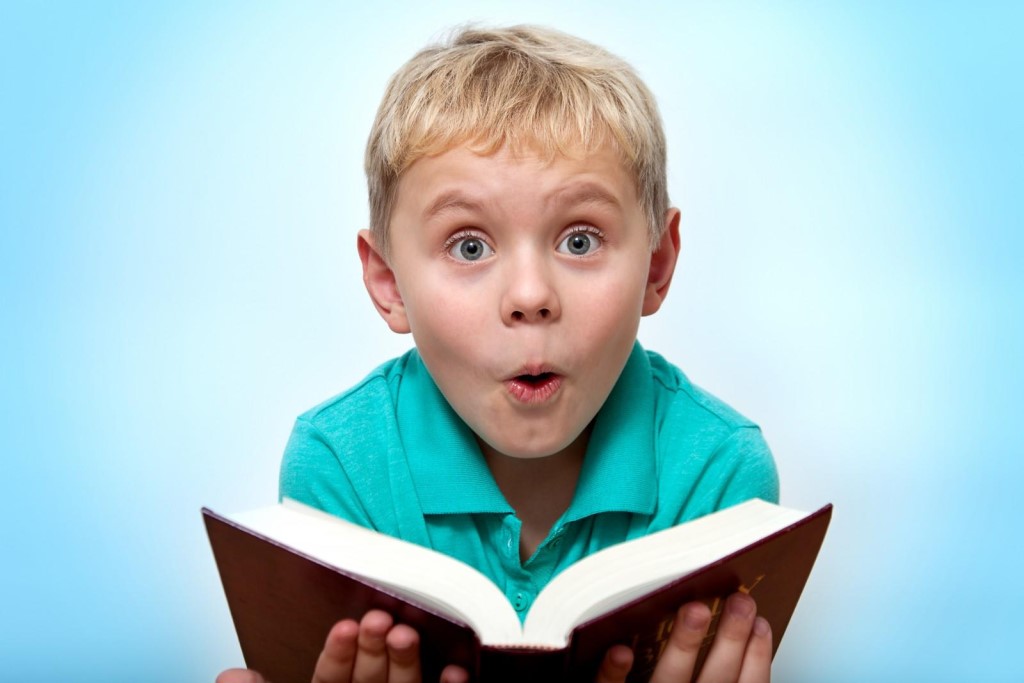 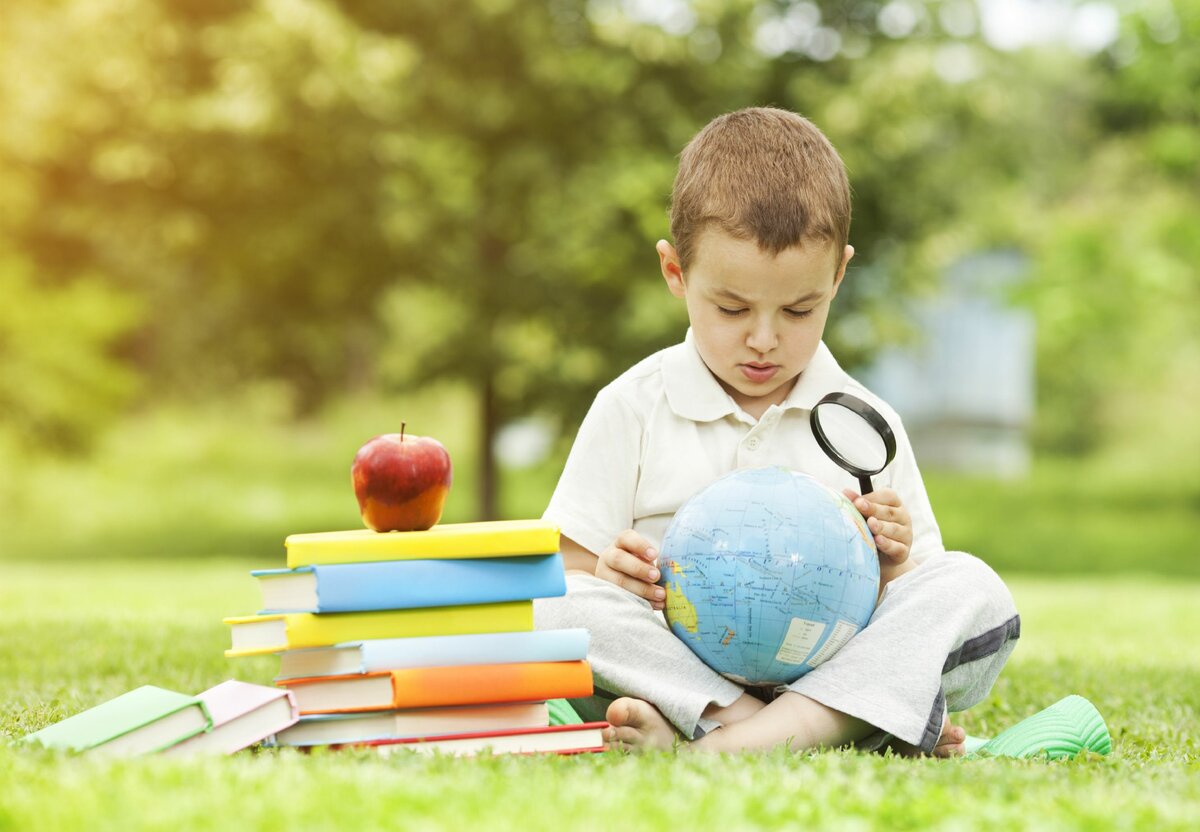 Направления работы:
Работа с детьми:
Проекты
Решение экспериментальных задач, головоломок
Решение проблемных ситуаций
Участи в интеллектуальных конкурсах разного уровня
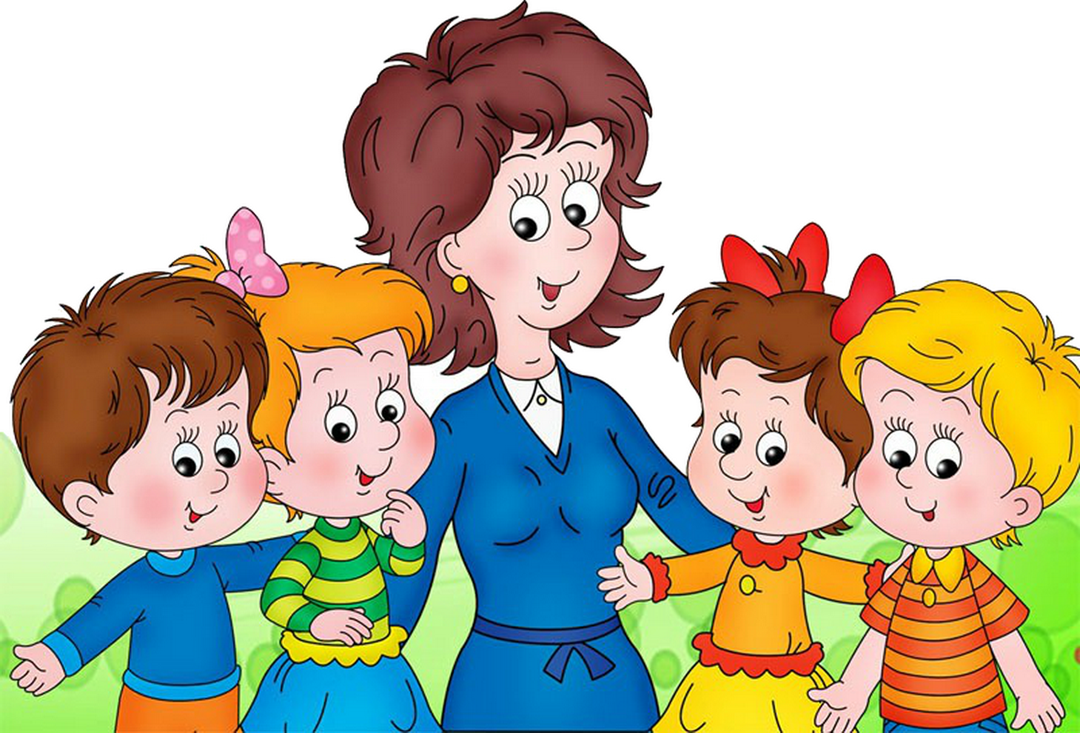 Направления работы:
Повышение квалификации педагогов:
Мастер-классы
Семинары
Открытые мероприятия
Разработка методических материалов
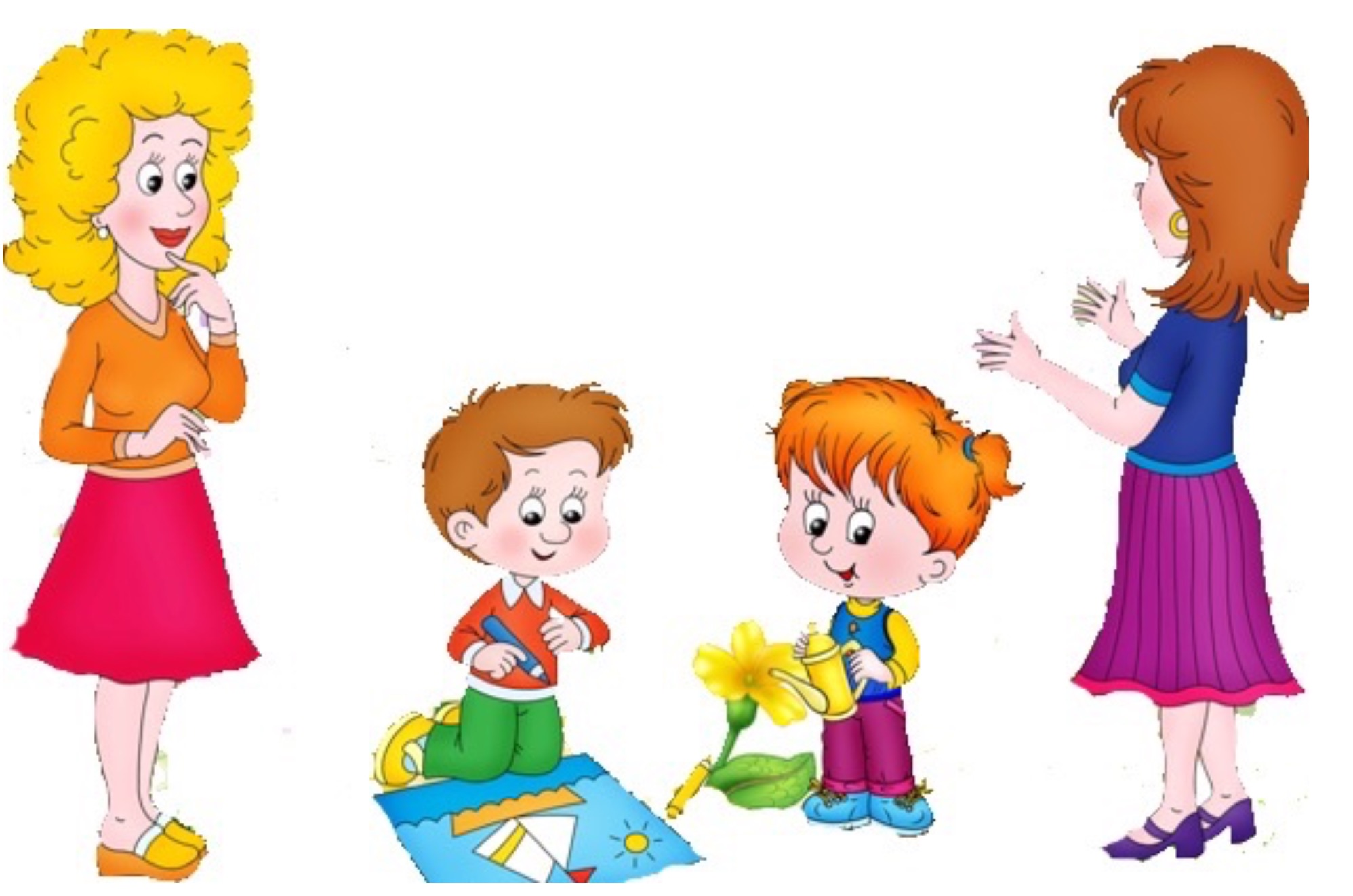 Направления работы:
Работа с родителями:
Анкетирование
Консультации
Открытые мероприятия
Совместная познавательно-исследовательская деятельность
Домашние задания познавательного характера
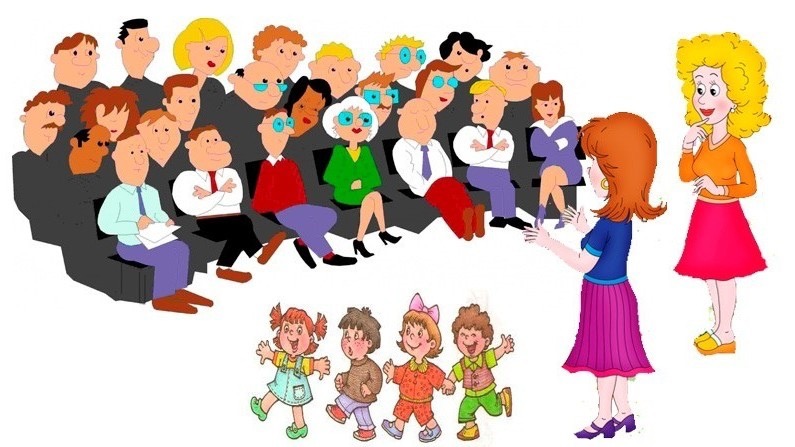 Ожидаемые результаты:
Воспитанники:
выдвигают гипотезы, предложения, способы их решения
проявляют инициативу и творчество в решении поставленных задач
в диалоге поясняют ход деятельности, делают выводы

Педагоги:
освоение теоретических основ и успешных практик
разработка методического материала
участие в инновационных проектах в системе образования
повышение профессионального уровня и педагогической компетентности, удовлетворенность работой

Родители:
активное участие в реализации проекта
повышение  компетенции в вопросах развития дивергентного мышления детей
Спасибо за внимание!
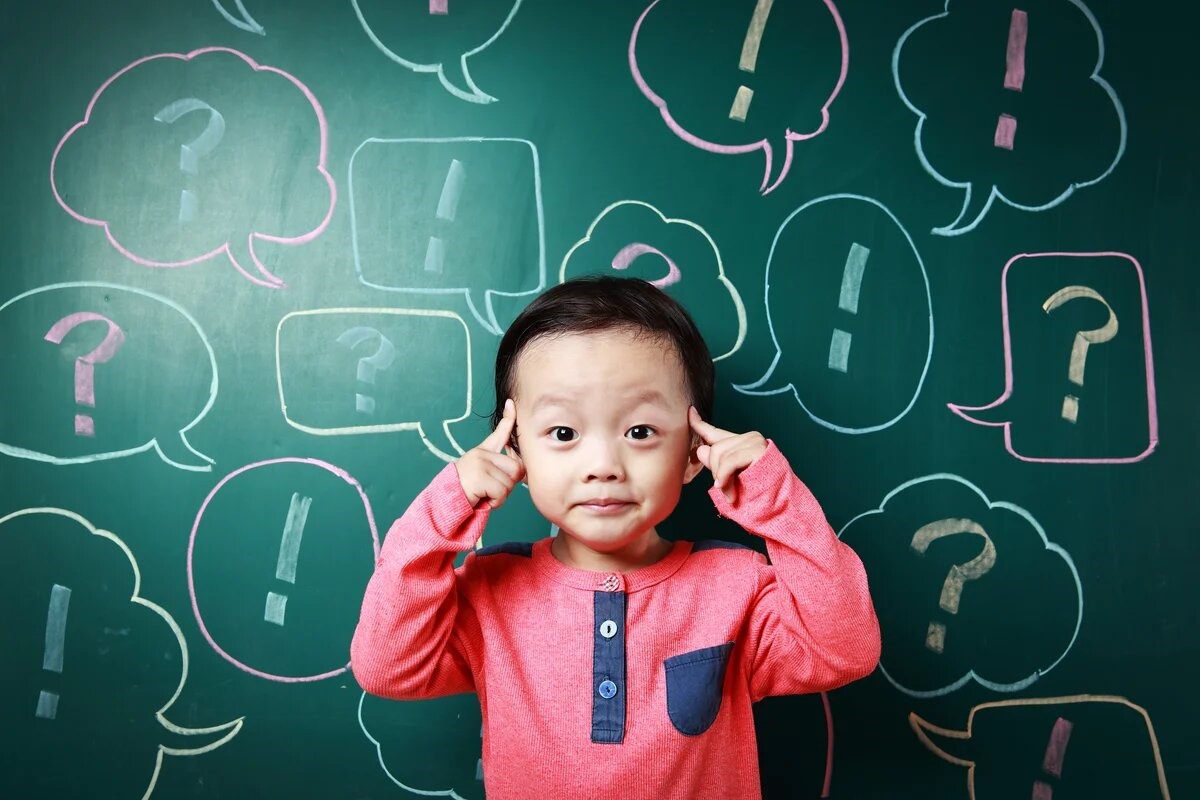